Flow Monitoring in OVS
Ashish Varma
VMware
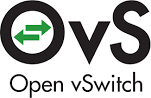 OpenFlow “Flow” Programming
FLOW_MOD
Header
Fixed Fields
Cookie, Table_ID, Command,
Priority
…
Controller
Controller
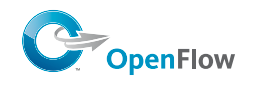 Match Fields
e.g. in_port, eth_type, ip_proto, nw_src, 
…
Protocol
OpenFlow Switch
Port
Port
Instructions
 Apply Actions
Output
Push VLAN
 GoTo Table
Flow Table
Flow Table
Flow Table
Port
Port
What is Flow Monitor?
Allows a controller to keep track of changes to the flow table.
Controller can ask the switch to send events for all changes OR filtered based on:
Flow Command Action (INITIAL/ADD/DELETE/MODIFY)
Certain Match Fields (e.g. eth_type=0x0800, ip_proto=132 [SCTP])
			         e.g. eth_type=0x8847 [MPLS])
out_port / out_group
table_id

Multiple Flow Monitors can be installed by a single controller.
Events would be generated by the OpenFlow Switch based on Flow Add/Delete/Modify matching a Flow Monitor.
Flow Monitor (Multipart) Message
Controller
OVS
100 Flows
FLOW MONITOR REQUEST xid=X, M1=[id=1, Flags=I/A/D/M, Match] , M2, M3
M1, M2, M3
FLOW MONITOR RESPONSE xid=X, event=INITIAL, Flow Update1, … Flow Update100
FLOW MOD REQUEST (Add Flow)
FLOW MONITOR RESPONSE xid=0, event=ADDED, Flow Update
OVS Flow Monitor Support
ovs-vsctl show

Bridge "br0"
        Port "br0"
            Interface "br0"
                type: internal
        Port "veth_t2"
            Interface "veth_t2"
        Port "veth_t0"
            Interface "veth_t0"
ovs-ofctl monitor br0 watch:
ovs-ofctl add-flow br0 …
/usr/local/var/run/open‐vswitch/db.sock
/usr/local/var/run/open‐vswitch/br0.mgmt
ovs-vswitchd
OVS
ovsdb-server
event=ADDED
veth_t0
Flow Table
Flow Table
Flow Table
veth_t2
Monitor
Monitor vs Snoop
ovs-vsctl show

Bridge "br0”
  Controller   "tcp:127.0.0.1:6653"
        Port "br0"
            Interface "br0"
                type: internal
        Port "veth_t2"
            Interface "veth_t2"
        Port "veth_t0"
            Interface "veth_t0"
ovs-ofctl snoop br0
ODL/RYU
/usr/local/var/run/open‐vswitch/db.sock
/usr/local/var/run/open‐vswitch/br0.snoop
ovs-vswitchd
OVS
ovsdb-server
veth_t0
Flow Table
Flow Table
Flow Table
veth_t2
ovs-ofctl monitor examples
ovs-ofctl monitor br0 watch:      (monitors all flows in all tables)
ovs-ofctl monitor br0 watch:out_port=2 (flows with outport==2)
ovs-ofctl monitor br0 watch:table=100 (flows with table==100)
ovs-ofctl monitor br0 watch:\!add,\!modify,\!delete (report only initial flows)
ovs-ofctl monitor br0 watch:\!initial (don’t report initial flows but only changes to flow table from now on)
ovs-ofctl monitor br0 watch:nw_src=192.168.0.100 (only flows containing the match field)
Use Cases and OpenFlow 1.4 + Support
Use Cases
In a multi-controller environment, this enables a controller to be aware of changes made to the flow tables by another controller.
Act as an acknowledgement back to the controller when programming (add/delete/modify) flows.

OpenFlow 1.4 + Support
OVS (ovs-vswitchd/ovs-ofctl) support for OpenFlow 1.4+ Flow Monitor 
    (ovs-ofctl -OOpenFlow14 monitor <bridge> watch:  )
https://patchwork.ozlabs.org/patch/1004725/   (Patch to add 1.4 + support)
Thank You !